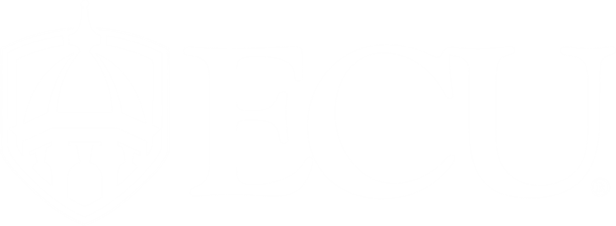 Title
Name
Your Name
Your Department
East Carolina University
Greenville, North Carolina 27858
Your email address
ABSTRACT
DISCUSSION
RESULTS
Insert text here
Insert text here
Insert text here
INTRODUCTION
Insert text here
REFERENCES
Insert text here
MATERIALS & METHODS
ACKNOWLEDGEMENTS
Insert text here
Insert text here